AGENZIE ASSICURATIVE & INTELLIGENZA ARTIFICIALE
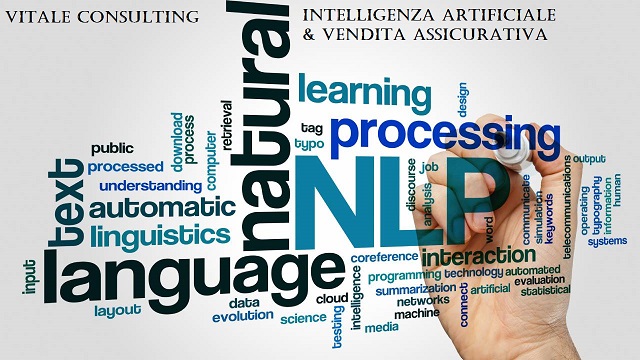 1
Il Futuro dell'AI nella Vendita di Polizze Assicurative
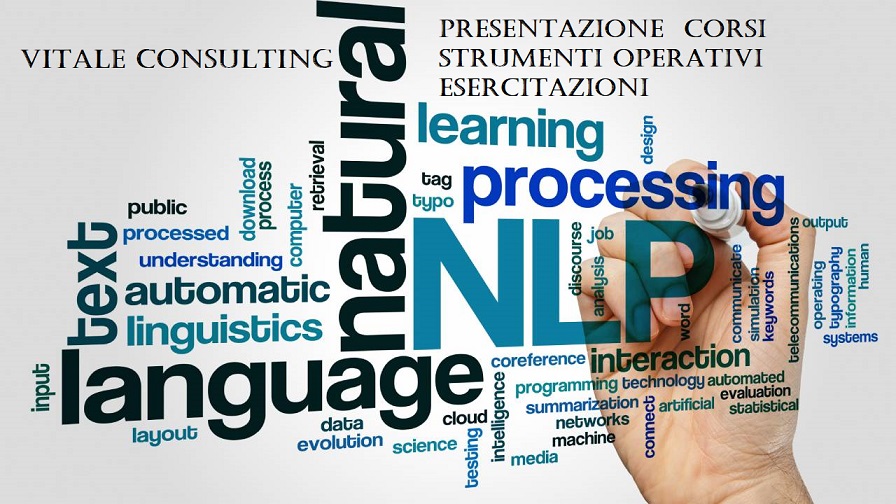 Definizione di AI: L'intelligenza artificiale (AI) si riferisce a sistemi informatici in grado di svolgere compiti che normalmente richiedono l'intelligenza umana, come il riconoscimento del linguaggio, la presa di decisioni e la risoluzione dei problemi.
Introduzione alle polizze assicurative: Le polizze assicurative sono contratti che forniscono una copertura finanziaria contro rischi specifici, come danni, malattie o morte, in cambio del pagamento di un premio.
Connessione tra AI e settore assicurativo: L'AI viene utilizzata per migliorare vari aspetti del settore assicurativo, dalla valutazione del rischio alla gestione dei sinistri, fino alla personalizzazione delle offerte di polizze.
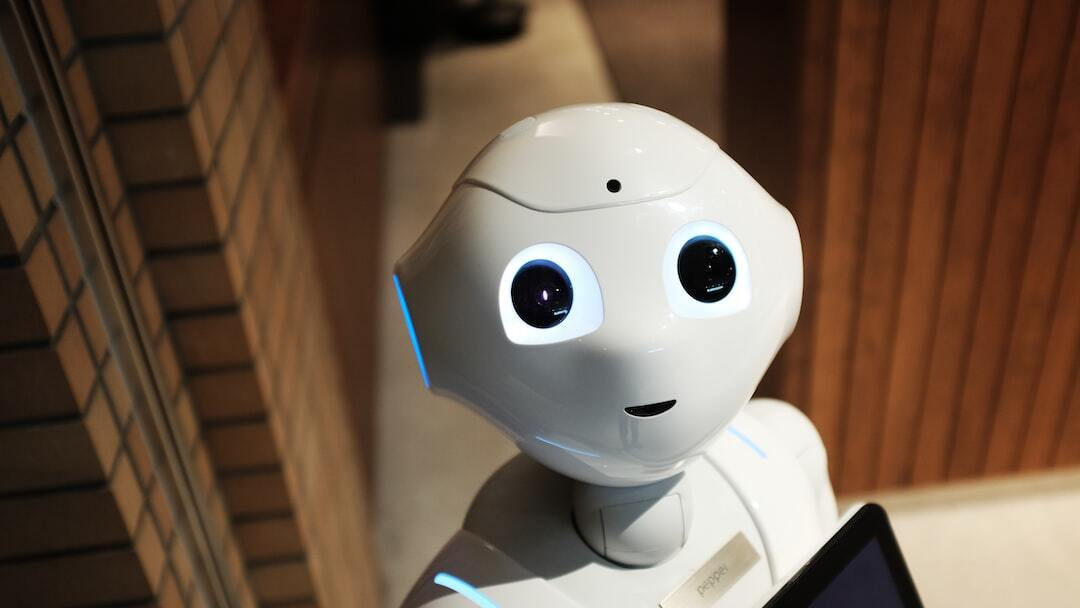 Photo by Alex Knight on Unsplash
Evoluzione attuale dell'AI nelle Assicurazioni
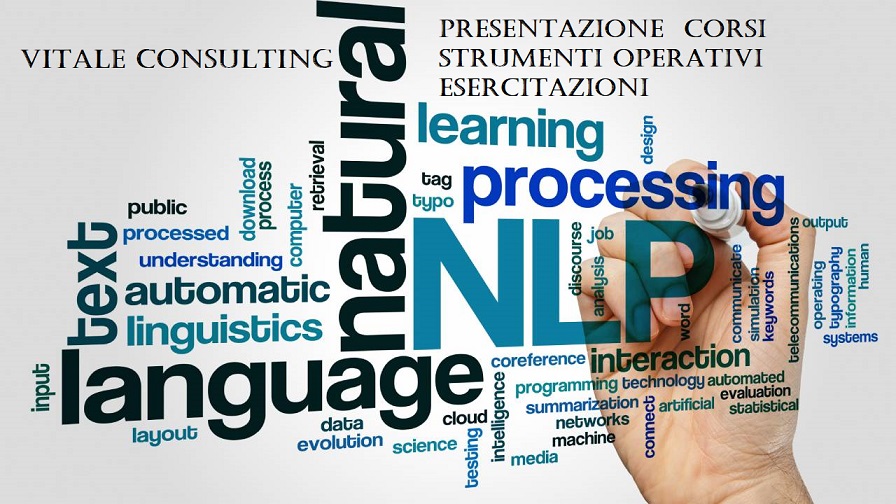 Implementazioni attuali: L'AI viene utilizzata per la valutazione automatizzata dei rischi, il miglioramento dell'assistenza clienti tramite chatbot e il rilevamento delle frodi nel settore assicurativo.
Casi di studio: Grandi compagnie assicurative stanno adottando l'AI per ottimizzare i processi e migliorare i servizi. Esempi di successo mostrano benefici concreti in termini di efficienza e soddisfazione dei clienti.
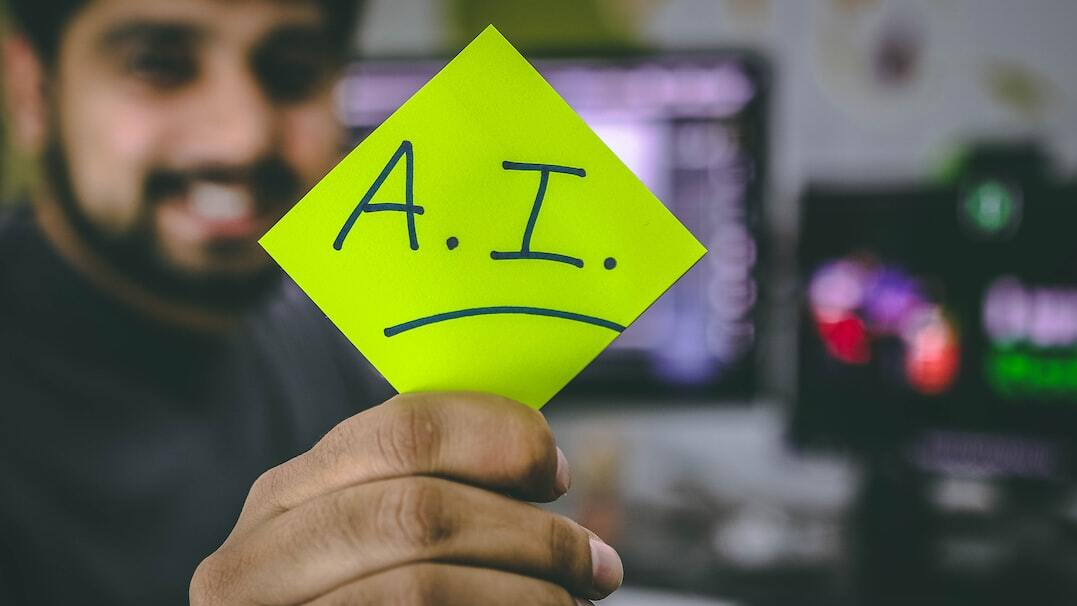 Photo by Hitesh Choudhary on Unsplash
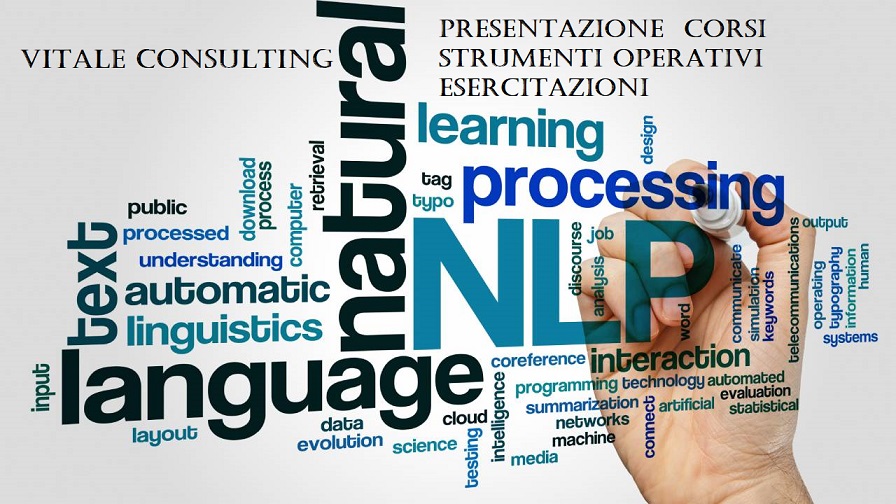 Vantaggi dell'AI nella Vendita di Polizze
Efficienza: L'automazione dei processi permette di ridurre i tempi di risposta e migliorare l'efficienza operativa delle compagnie assicurative.
Personalizzazione: L'AI consente di creare offerte su misura per ogni cliente, migliorando l'esperienza e la soddisfazione del cliente.
Analisi predittiva: L'analisi predittiva permette di prevedere le esigenze dei clienti e ottimizzare le strategie di marketing per incrementare le vendite.
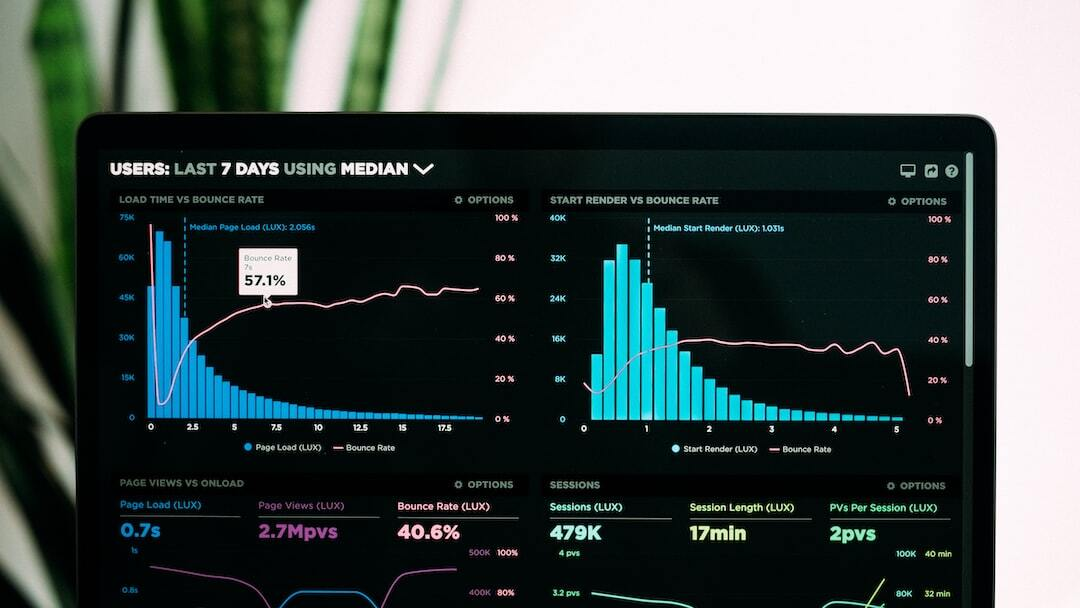 Photo by Luke Chesser on Unsplash
Sfide e Considerazioni Etiche nell'AI per le Assicurazioni
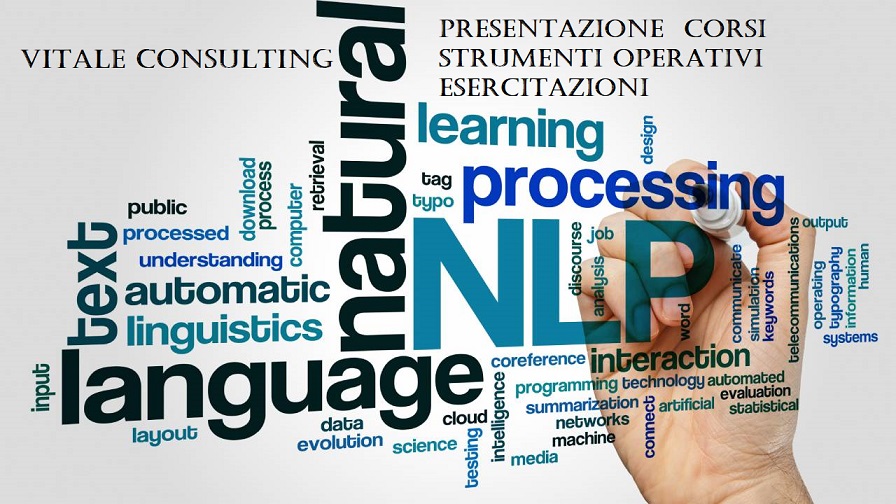 Privacy: La gestione dei dati sensibili e la sicurezza delle informazioni sono aspetti cruciali nell'uso dell'AI nelle assicurazioni.
Trasparenza: È fondamentale garantire che gli algoritmi siano comprensibili e che i processi decisionali siano trasparenti.
Bias: Prevenire i pregiudizi algoritmici e assicurare l'equità nelle decisioni è una sfida importante per il settore.
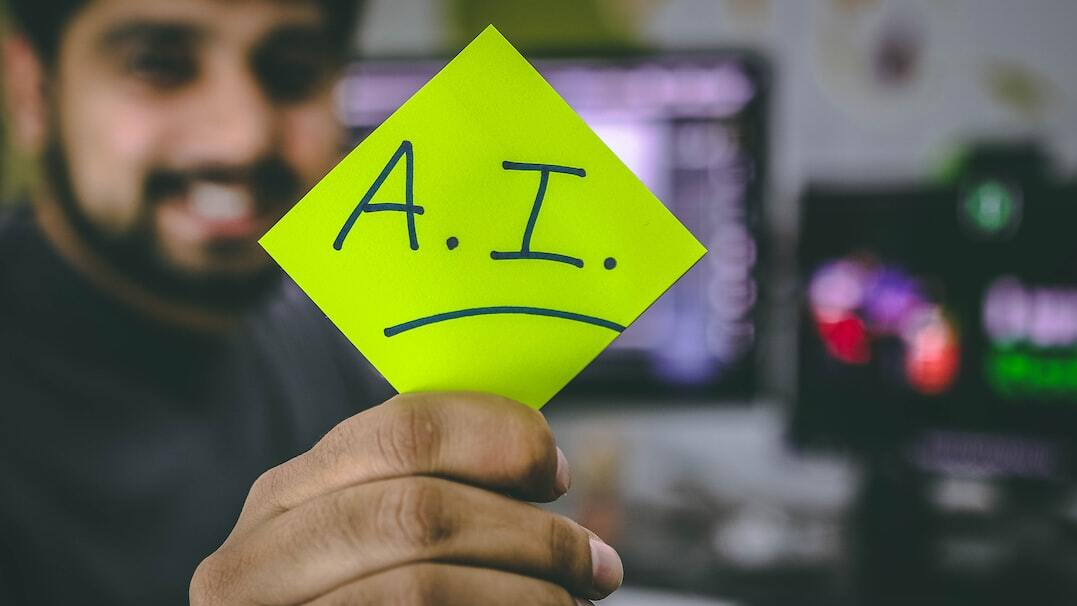 Photo by Hitesh Choudhary on Unsplash
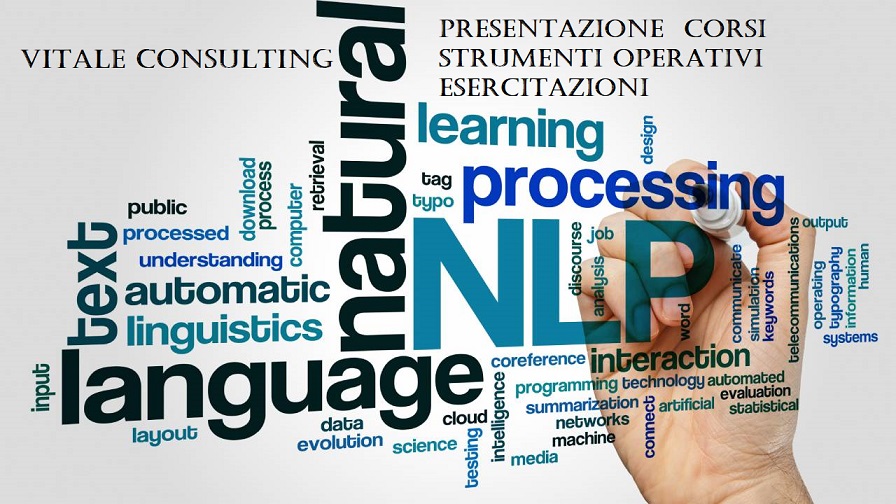 Prospettive Future dell'AI nelle Assicurazioni
Tendenze emergenti: L'AI conversazionale avanzata e il machine learning per la personalizzazione estrema stanno rivoluzionando il settore assicurativo.
Innovazioni: Le polizze dinamiche basate su dati in tempo reale e l'uso della blockchain per la sicurezza e la trasparenza sono innovazioni chiave.
Impatto sul mercato: L'AI sta cambiando i modelli di business, creando nuove opportunità e sfide competitive nel settore assicurativo.
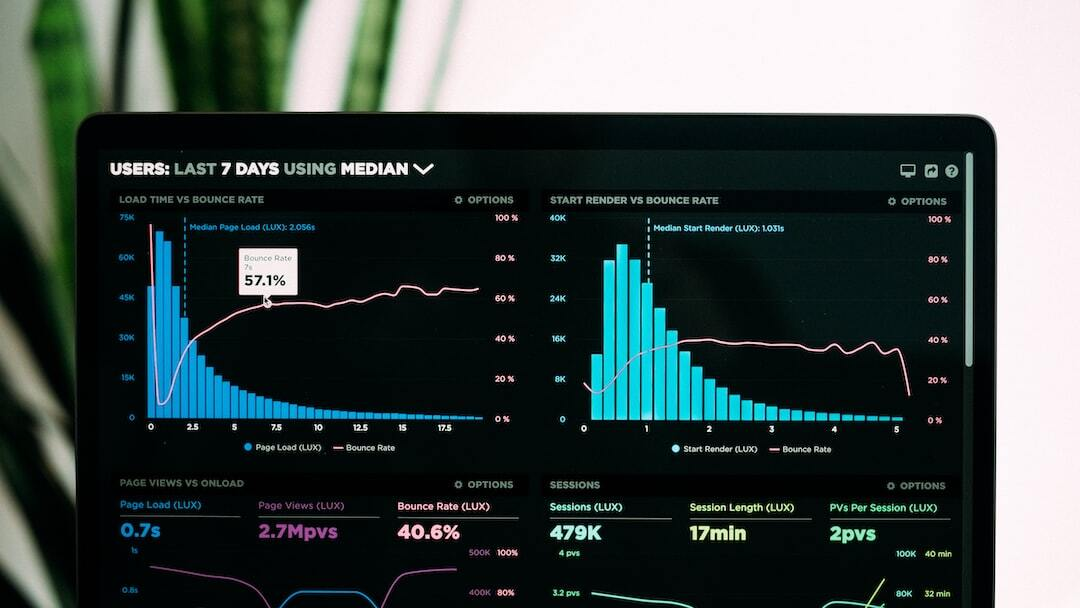 Photo by Luke Chesser on Unsplash
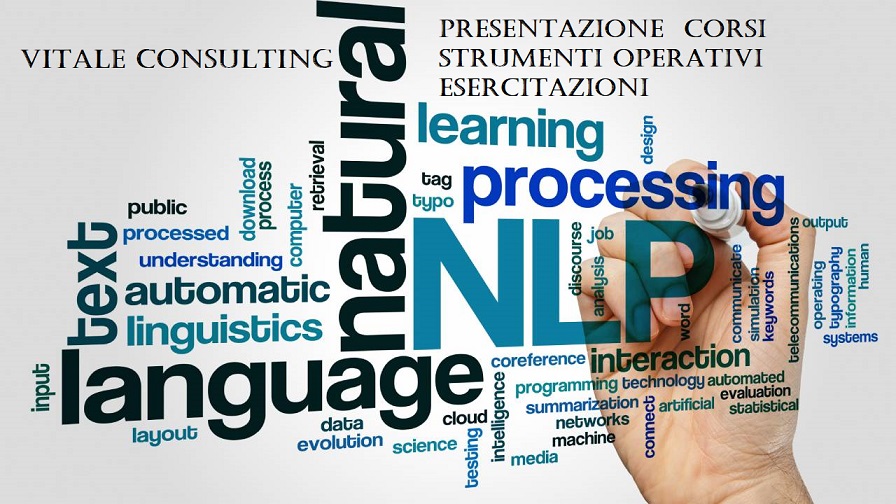 Conclusione
Riassunto: Abbiamo esplorato l'evoluzione attuale, i vantaggi, le sfide etiche e le prospettive future dell'AI nel settore delle assicurazioni.
Riflessioni finali: L'AI è cruciale per il futuro del settore assicurativo, ma è necessario un approccio etico e trasparente per massimizzare i benefici e minimizzare i rischi.
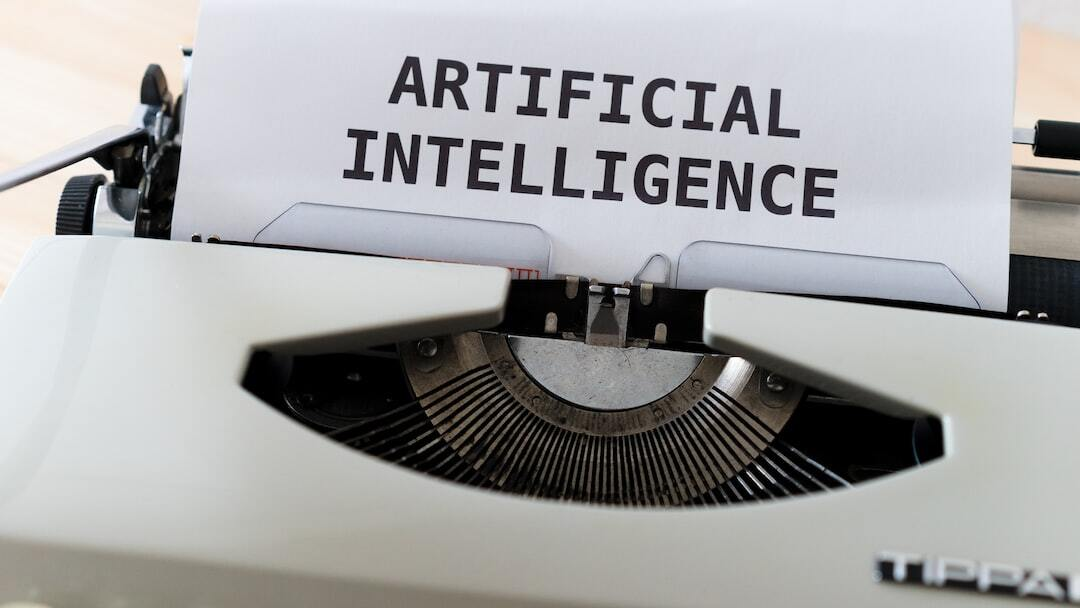 Photo by Markus Winkler on Unsplash